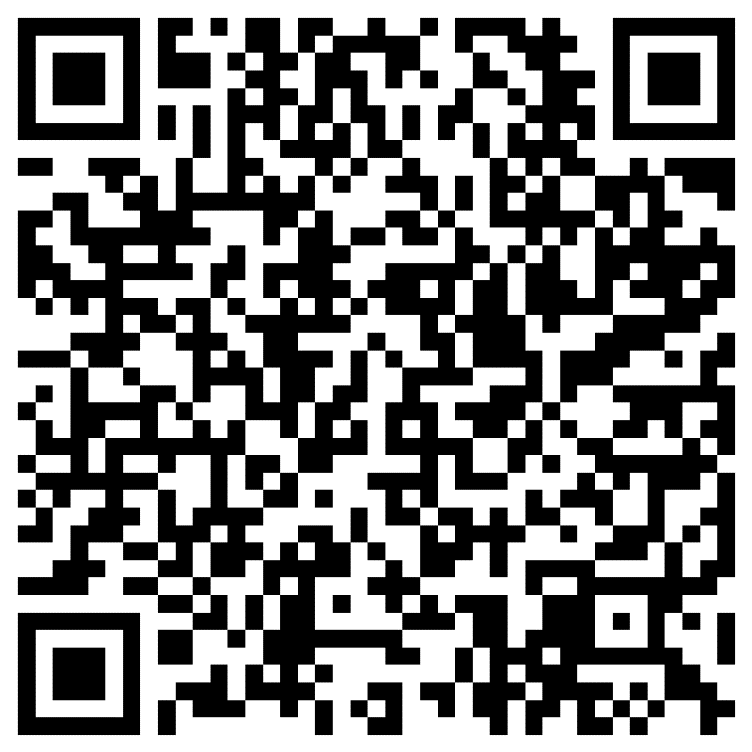 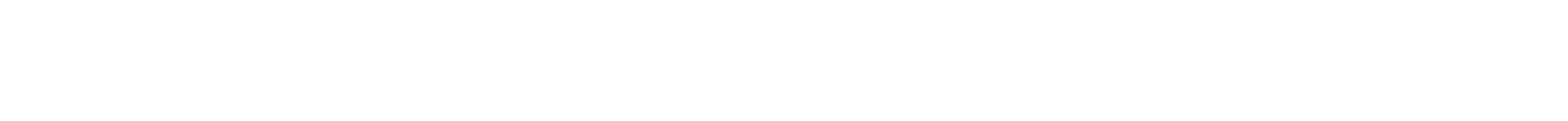 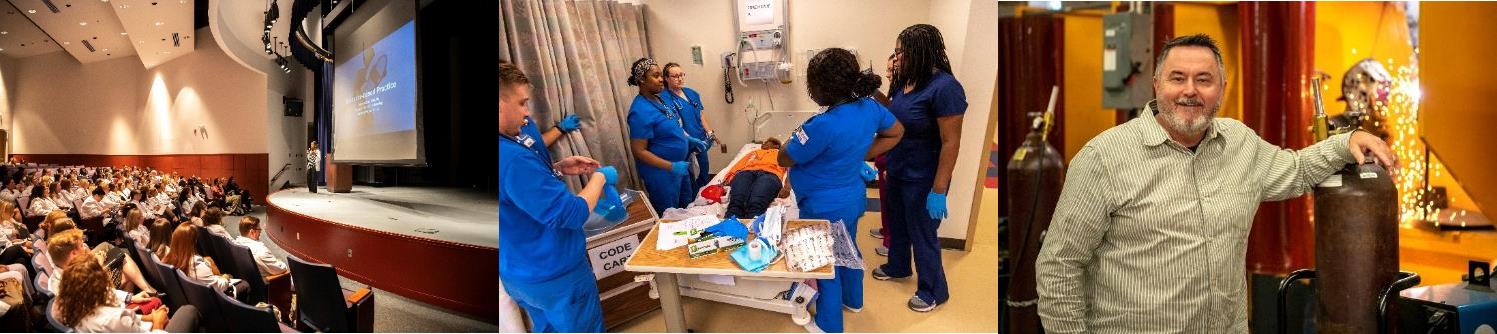 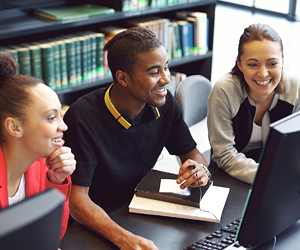 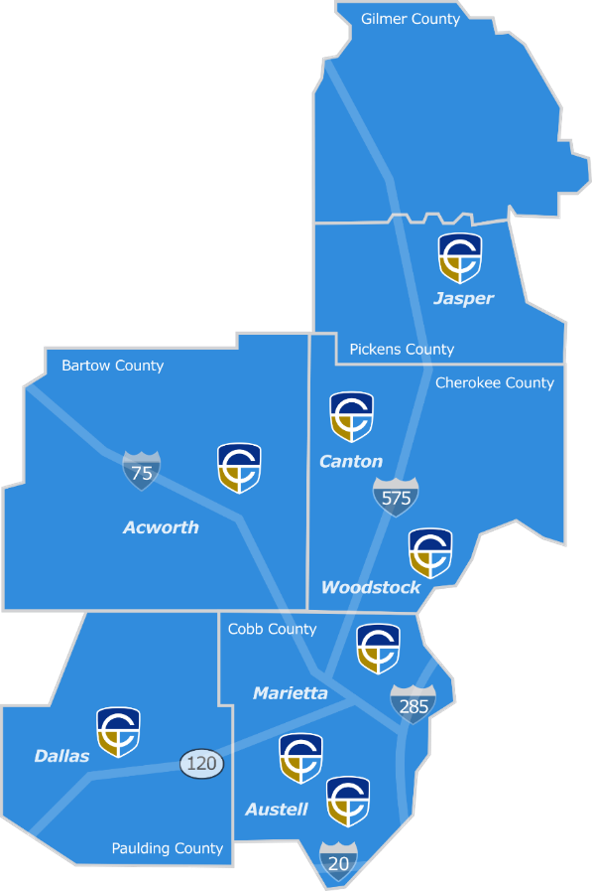 Campus Locations
Core classes are offered at 7 of our campus locations!
Appalachian Campus
Austell Campus*
Canton Campus
Marietta Campus
Mountain View Campus
North Metro Campus
Paulding Campus
Woodstock Campus

70-plus degrees, diplomas, and certificates in more than 50 programs of study.


*Corporate Training
Student Services
*Academic Advisement
     
*Academic Success Center
-Free Tutoring

*Career Development
-Career Exploration
-Resume Writing Workshops
-Interview Preparation
*Counseling 
-Free to all Chatt Tech students

*Access to the Chatt Tech Library & Bookstore

*Textbook Lending Program
*Disability Support Services 
-Free services and advocacy to students with disabilities

*Veteran Services

*Golden Eagle Food Pantry
PROGRAM OFFERINGS
Chatt Tech offers courses during the day, evening, and weekend classes; both online and in-person.
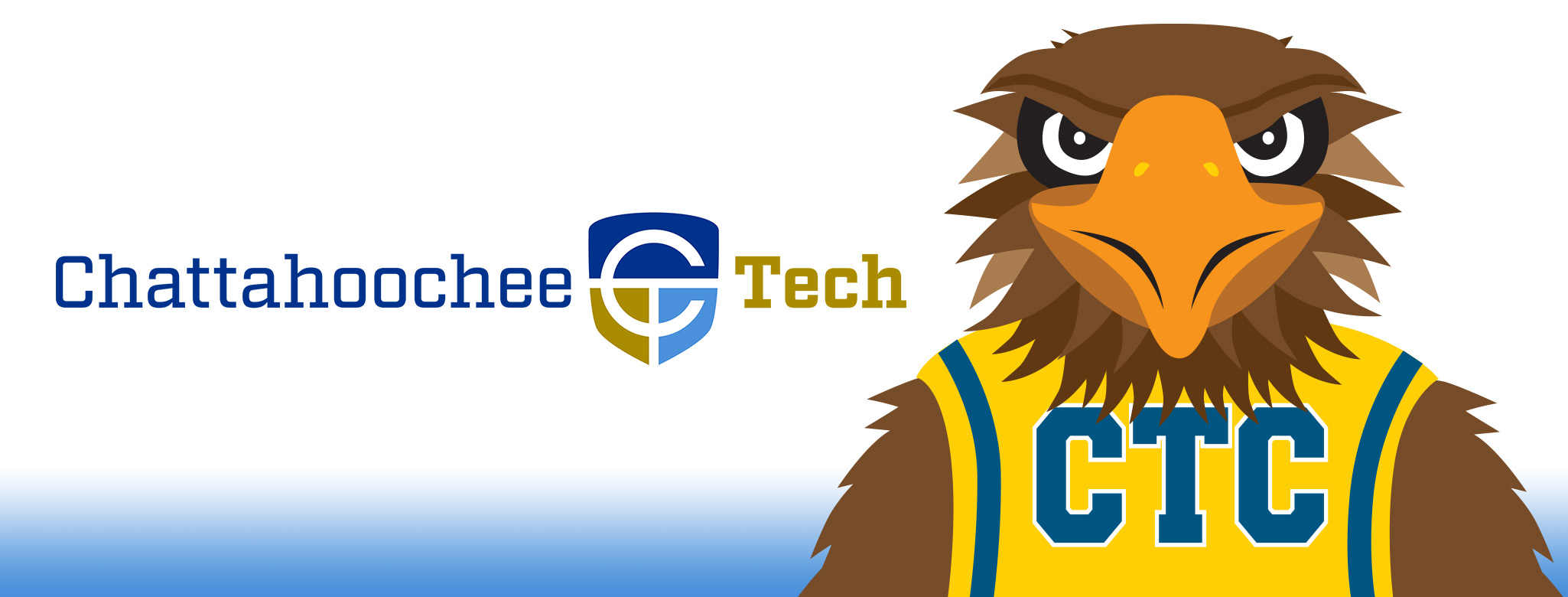 Certificates I Diplomas I Associate Degrees
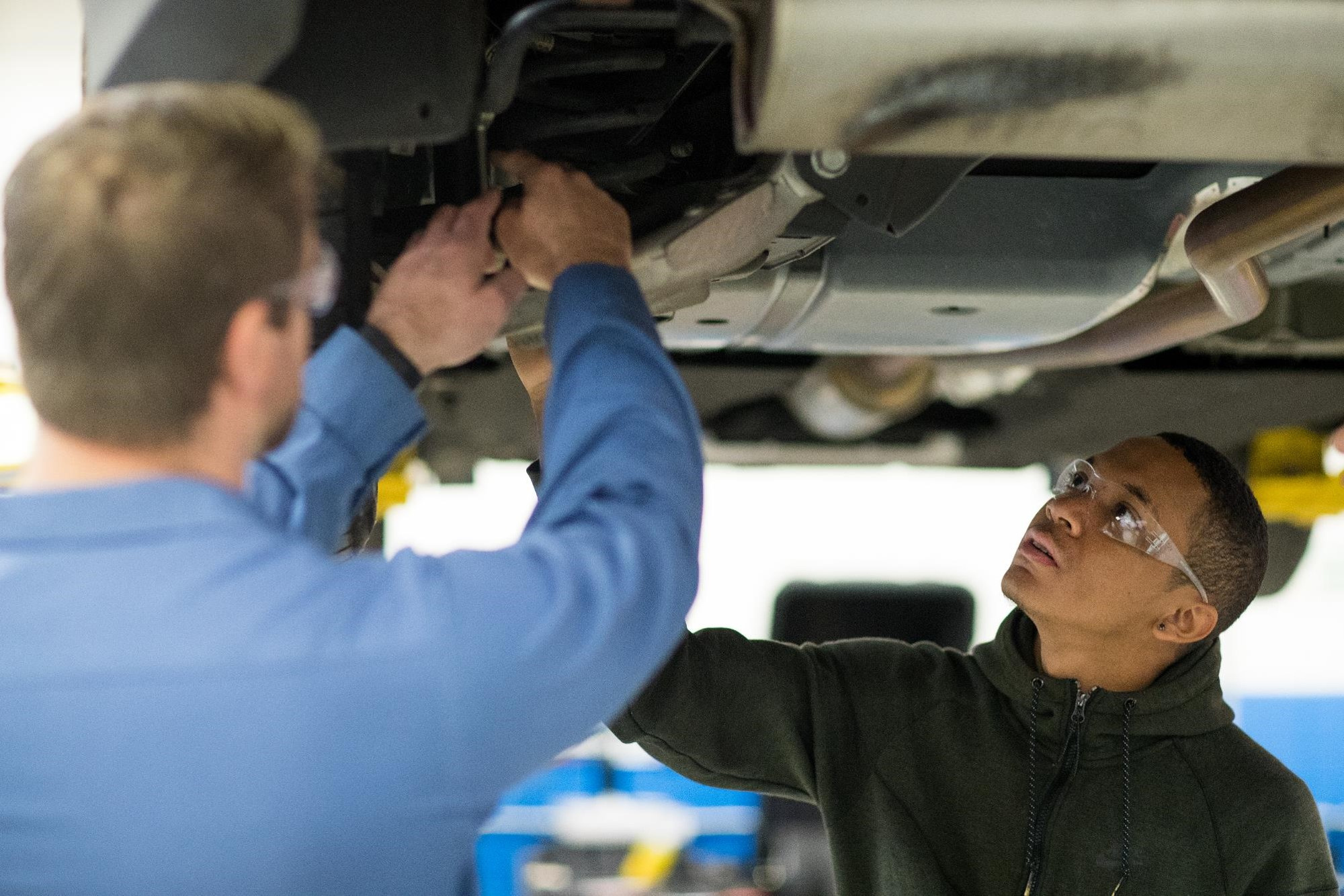 Certificates
•Prepare students to meet specific skills/ training in the workforce
•8 weeks to 1 year to complete
•Options after completion: Diploma, Associate Degree, or Workforce
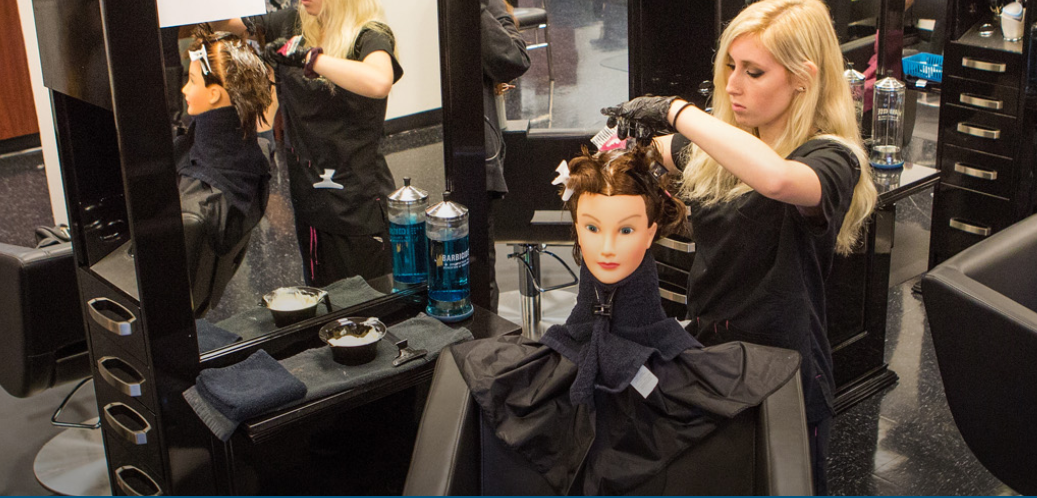 Diplomas
•Trains and educates students for a career that needs a specific set of specialized job skills
•1 year to 1.5 years to complete
•Options after completion: Associate Degree or Workforce
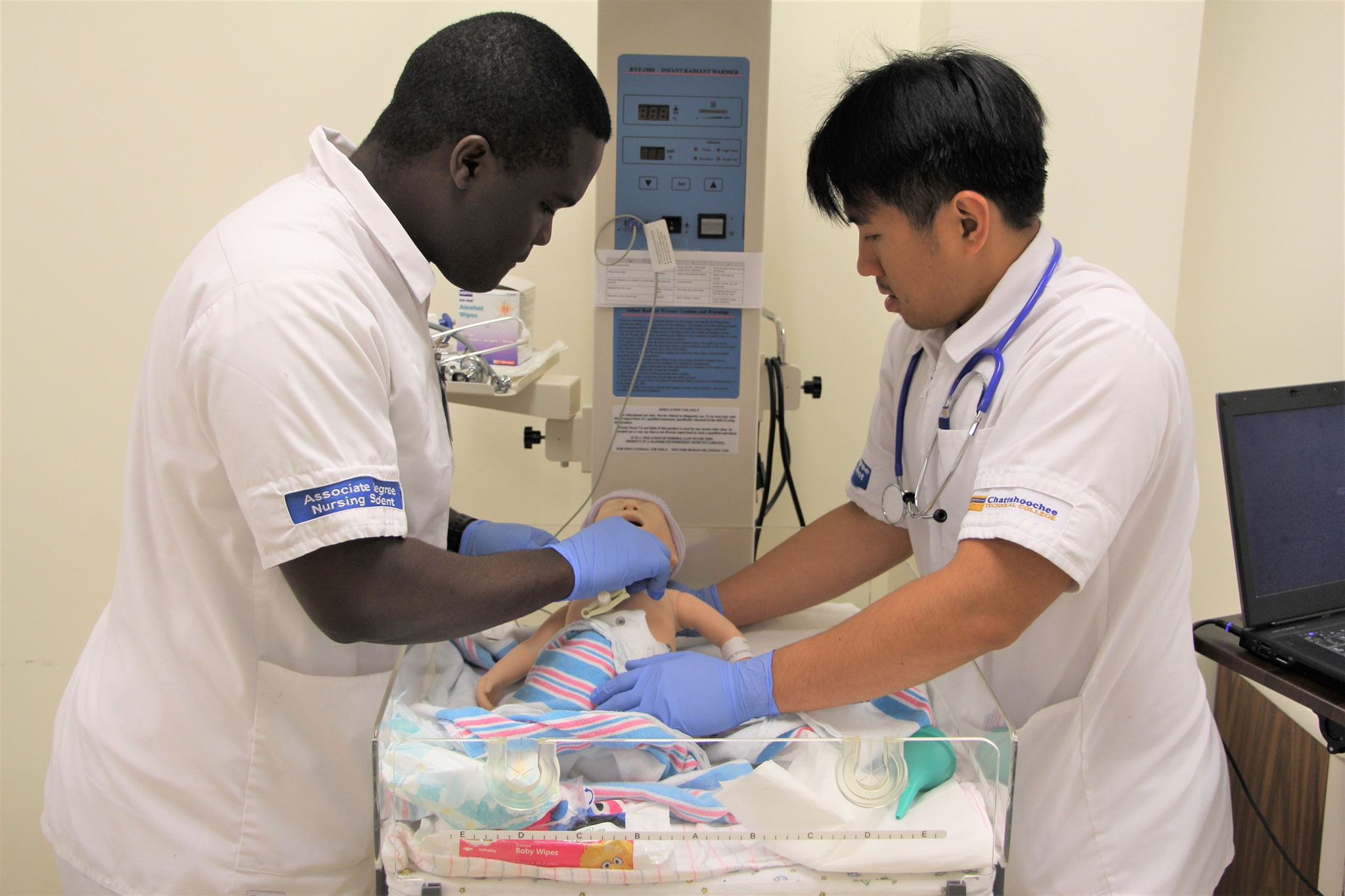 Associate Degrees
•A two-year post-secondary degree 
•2 year to 2.5 years to complete
•Options after completion: Workforce or Bachelor's Degree
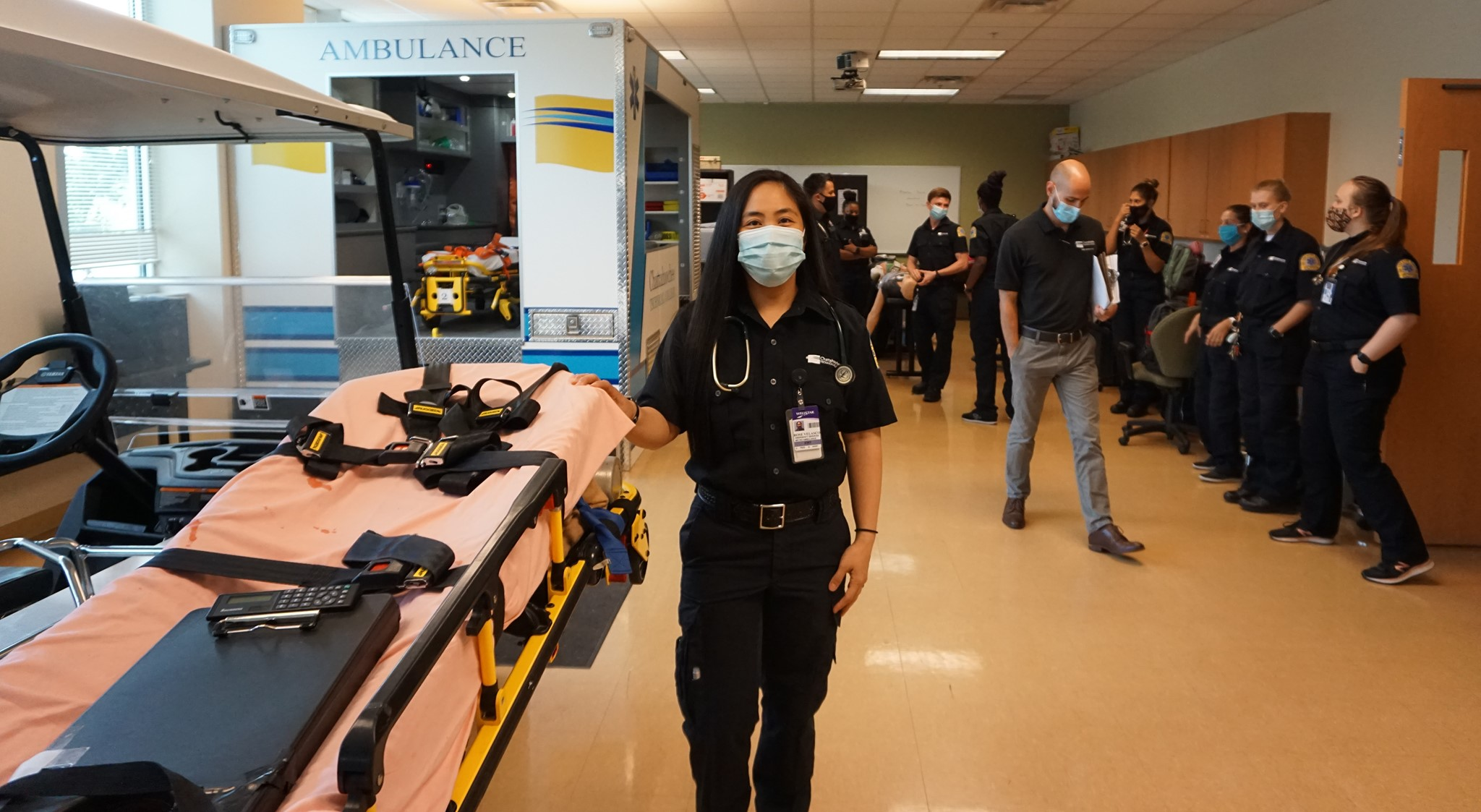 Health Sciences
#1 Practical Nursing Program in GA
#1 Nursing Program in GA
Associate of Science in Nursing
Clinical Laboratory Technology
EMT/ AEMT
Dental Assisting
Health Care Management
Medical Administrative Assistant
Medical Assisting
Nursing Assistant (CNA)
Occupational Therapy Assistant 
Paramedicine
Patient Care Technician (PCT) 
Physical Therapist Assistant
Practical Nursing
Radiography
Surgical Technology
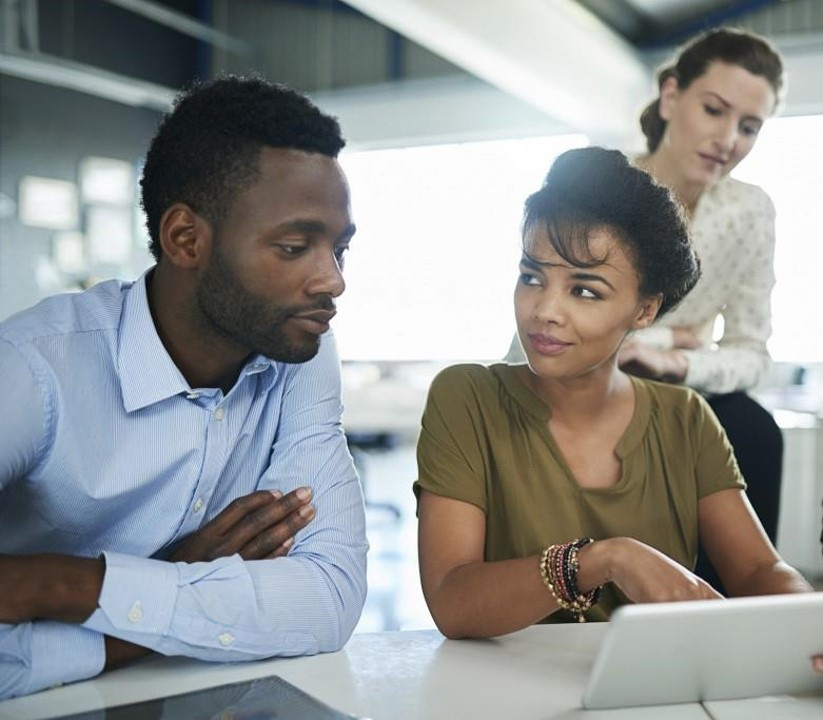 Business
Programs of Study
Accounting

Business Management

Business Technology

Logistics & Supply Chain Management

Marketing Management
Technical Studies
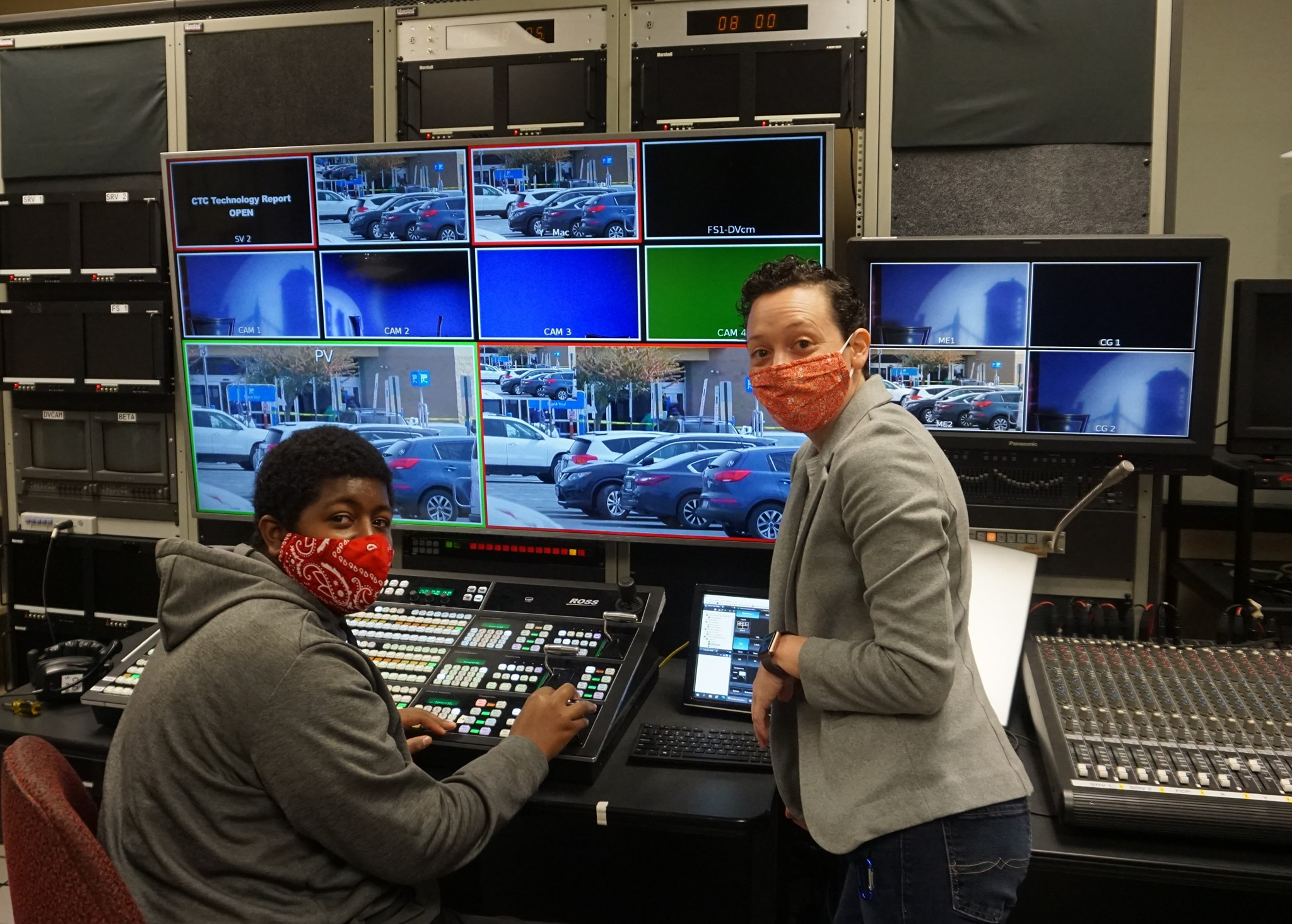 Computer and Digital Technologies
Computer Information Systems
Computer Programming
Cybersecurity
Networking
Web Application Development
Cisco Network Specialist Certificate
CompTIA A+ Certified Technical Prep Certificate

Digital Media Technologies
Design and Media Production Technology
Film & Television Production Technology
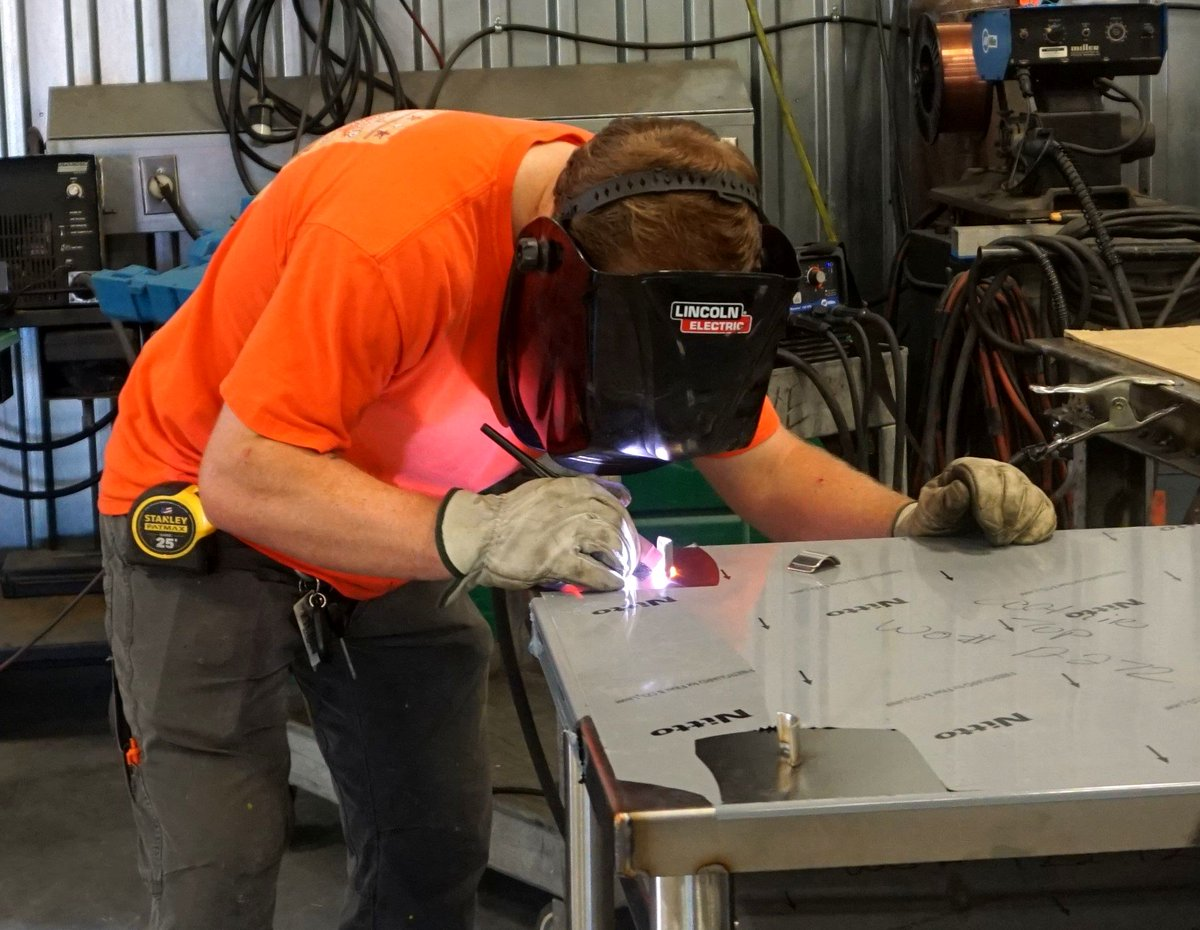 Technical Studies
Building, Manufacturing, & Engineering
Air Conditioning Technology
Applied Technical Management
Carpentry
Drafting Technology
Electrical and Computer Engineering  Technology
Environmental Technology
Industrial Maintenance and Electrical Technology
Precision Machining and Manufacturing
Welding & Joining Technology

Transportation
Automotive Collision Repair
Automotive Technology
Commercial Truck Driving
Diesel Equipment Technology
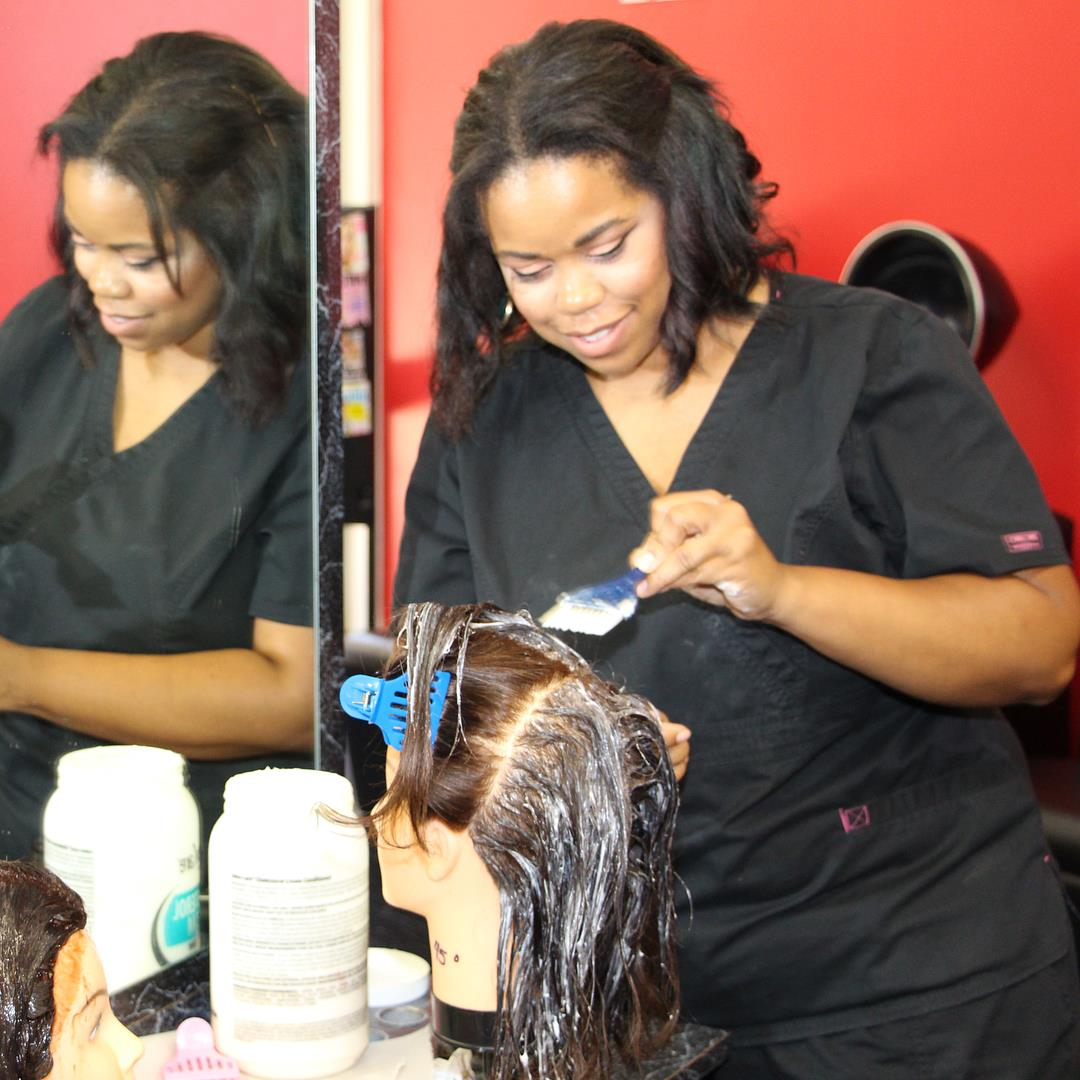 Technical Studies
Public and Professional Services
Cosmetology

Criminal Justice Technology

Culinary Arts

Early Childhood Care & Education

Horticulture

Interiors
Transfer Credit
Under the Complete College Georgia Agreement, University System of Georgia institutions 
and Technical College System of Georgia institutions will accept the following 
general education courses for transfer between their respective institutions:
Economics (Macro
Economics (Micro)
Economics (Principles)
English Composition I
English Composition II
Humanities (Intro)
Math Modeling (Intro)
Pre-Calculus
Physics Introduction I
Physics Introduction II
American Government
American Literature
Art Appreciation
Biology Introduction I
Biology Introduction II
Calculus
Chemistry I
Chemistry II
College Algebra
Psychology (Intro)
Public Speaking
Quantitative Reasoning
Sociology (Intro)
Statistics (Intro)
US History I
US History II
World History I
World History II
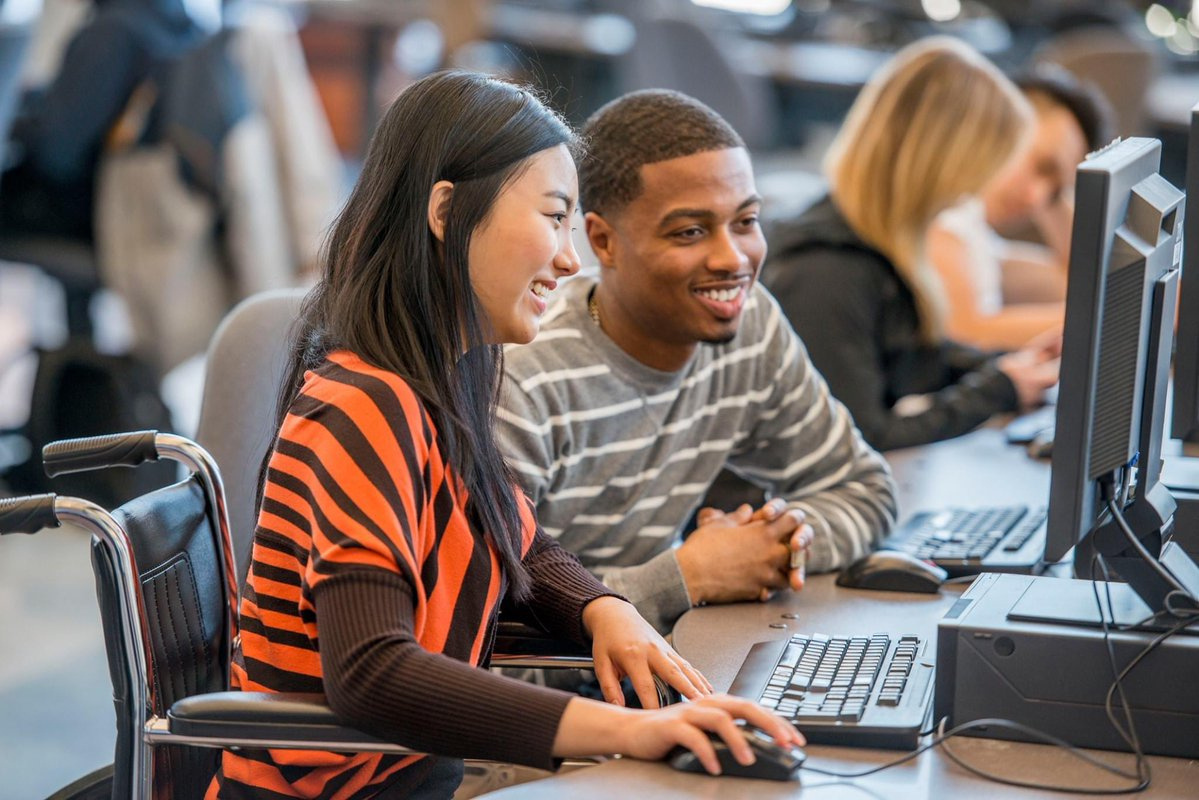 Arts & Sciences
Programs of Study
Associate of Applied Science 
Degree in Interdisciplinary Studies 
- Allows students to customize their 
program based on their own 
academic and professional goals.
Technical Specialist Certificate
- Prepares students for professional 
opportunities requiring effective 
communication skills in addition to 
proficiency in technical areas.
After 30 Hours of DE Funding is used...
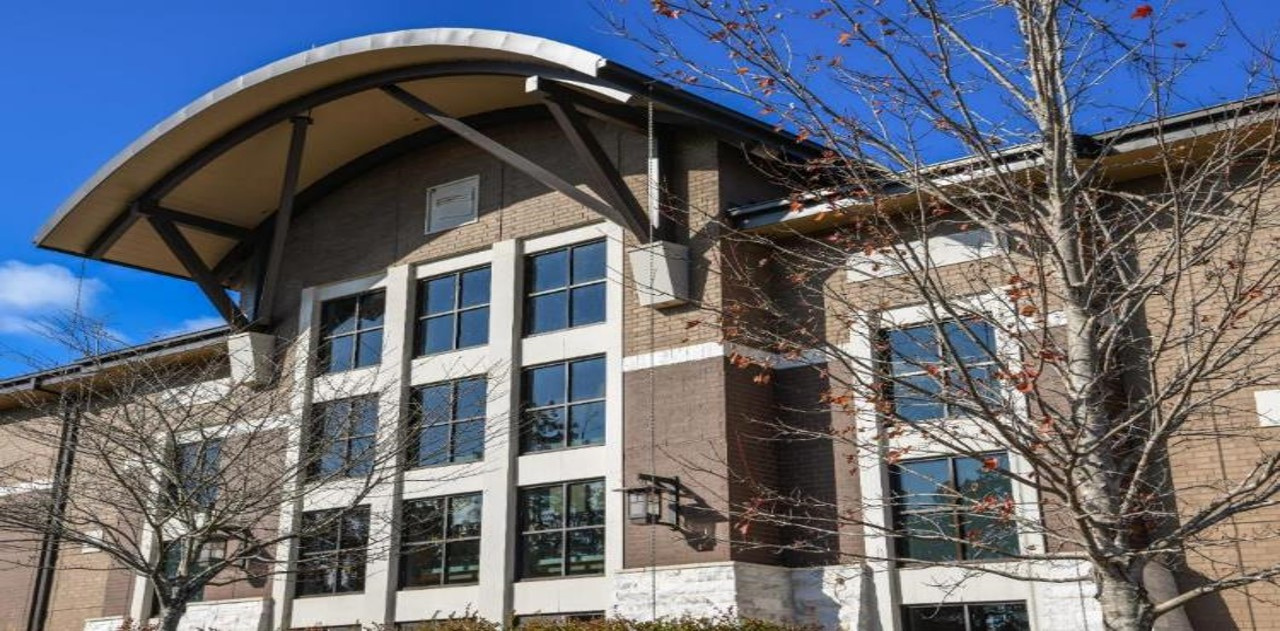 HOPE Grant/HOPE Career Grant program

-Students wishing to use the HOPE Grant/HOPE Career Grant must choose from a HOPE Career Grant programs at CTC.

-Students who use the HOPE Grant/HOPE Career Grant must meet HOPE 
residency requirements.

-Students are responsible for paying tuition, required fees, and textbook/access code costs, and any costs not covered by the HOPE Grant/HOPE Career Grant.

-Any HOPE Career Grant or HOPE Grant hours used will count against HOPE and Zell Miller Scholarships cap.
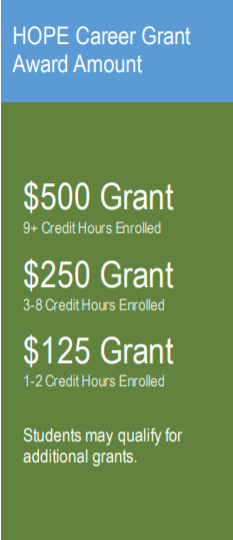 Self-Pay

10–12th graders who are not eligible for dual enrollment funding or HOPE Grant/HOPE Career Grant can cover their Dual Enrollment courses by  choosing to pay for their classes. 

They will be responsible for all tuition, fees, and textbook/access code costs.
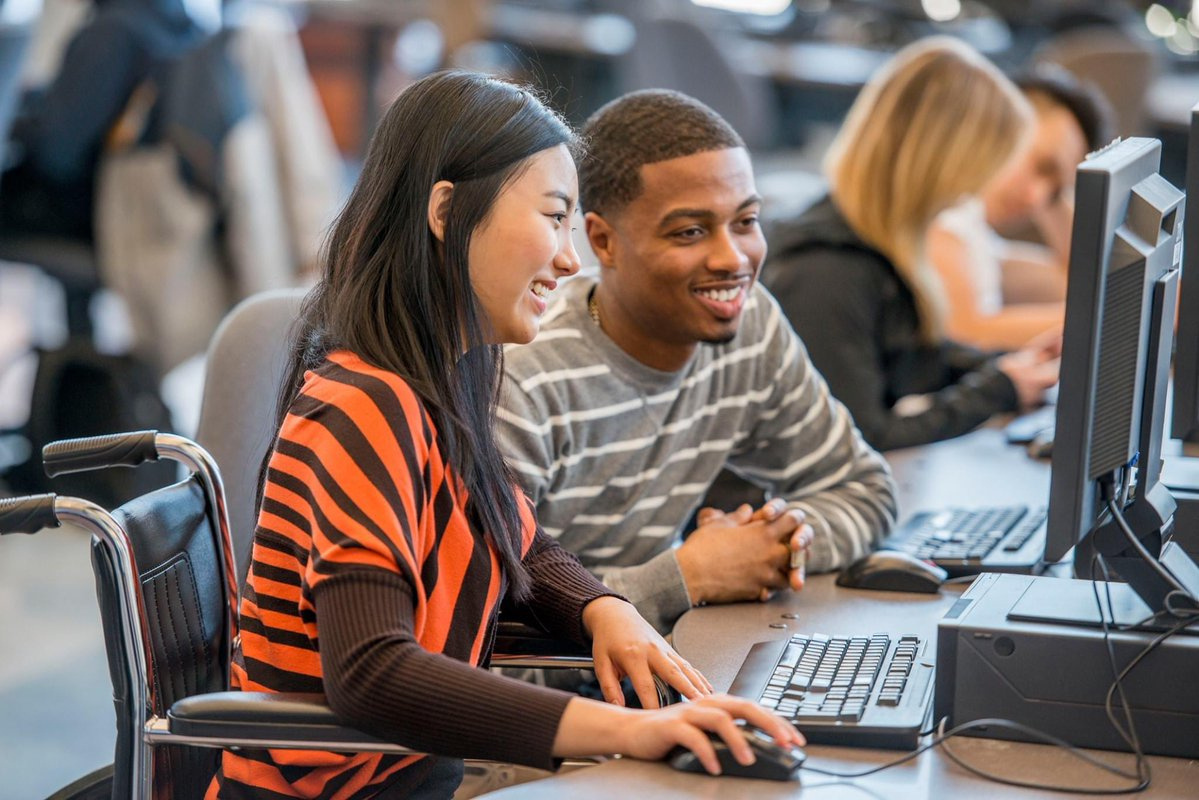 DE Admission Steps
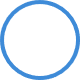 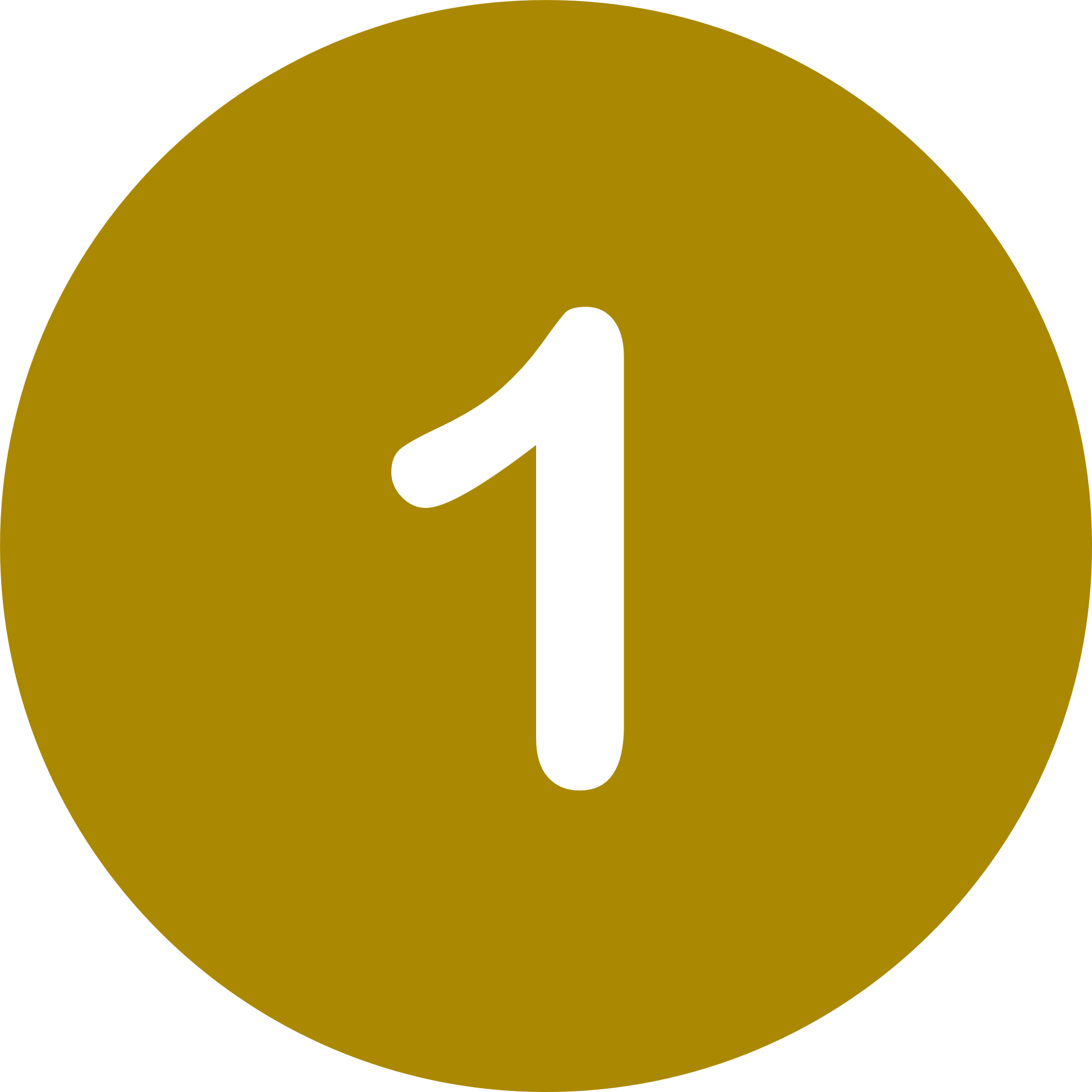 Submit a free online DE admissions application on Chatt Tech's Website.
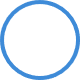 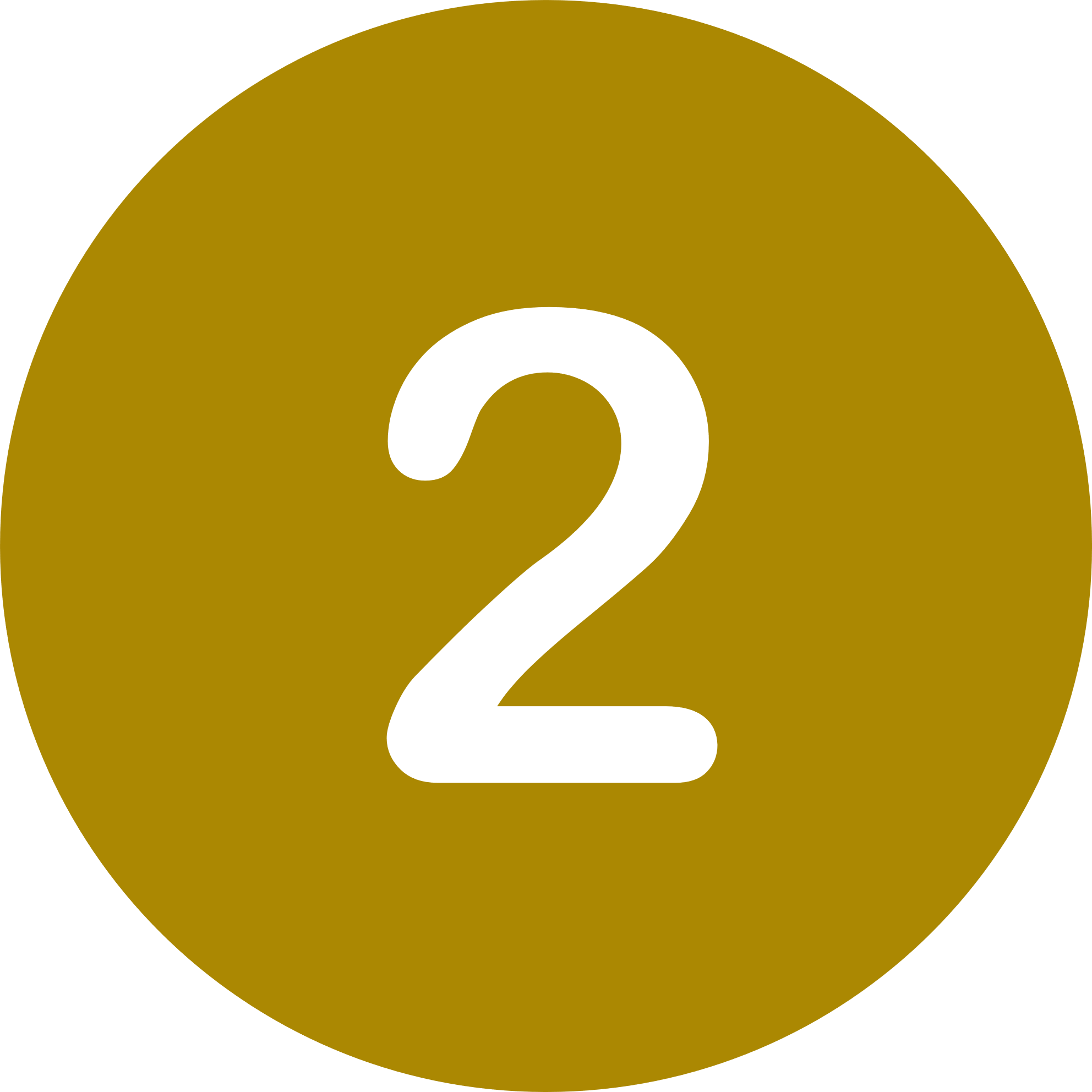 Complete the DE Advisement Plan with your high school  counselor.
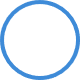 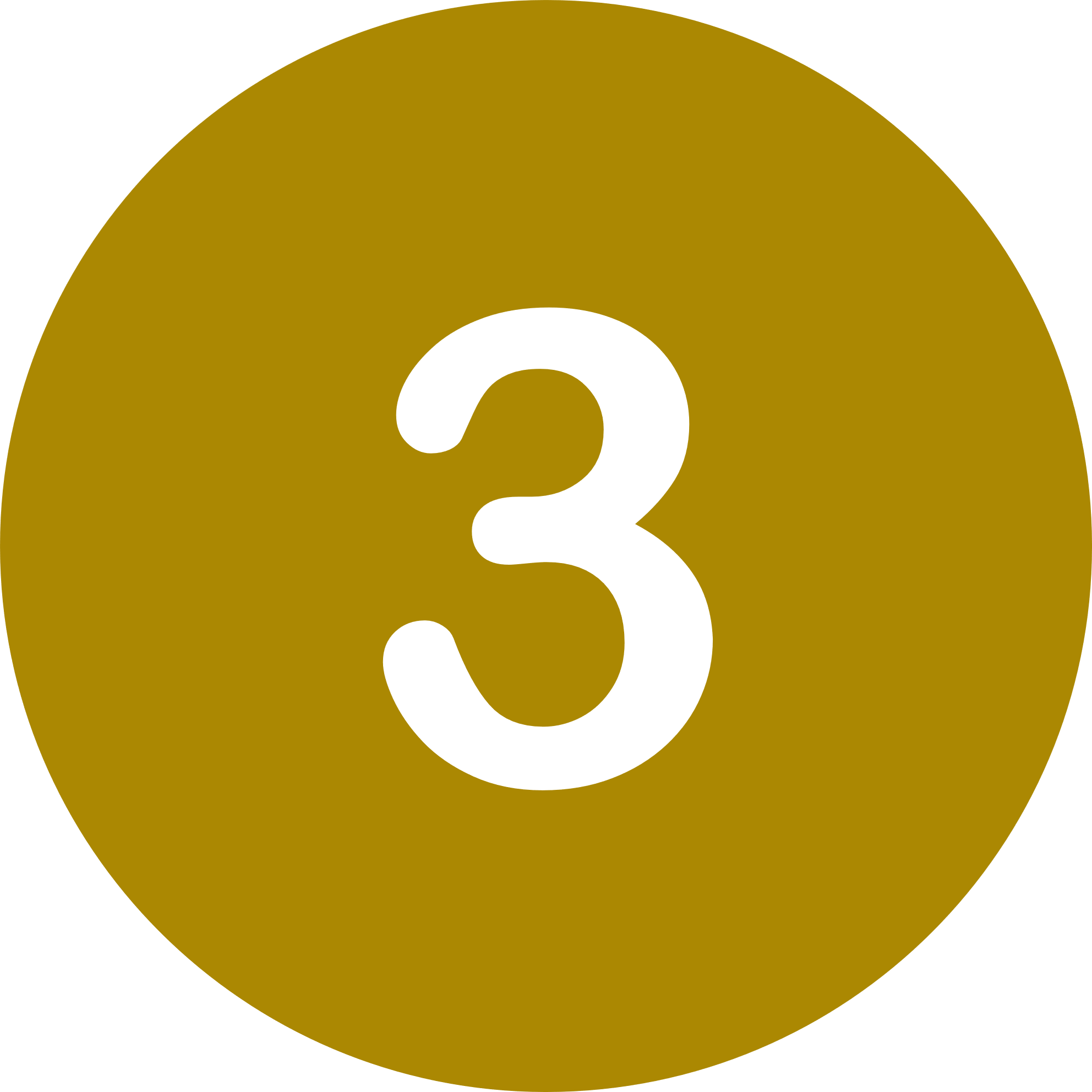 Complete the DE Student Participation Agreement/ Funding Application on gafutures.org.
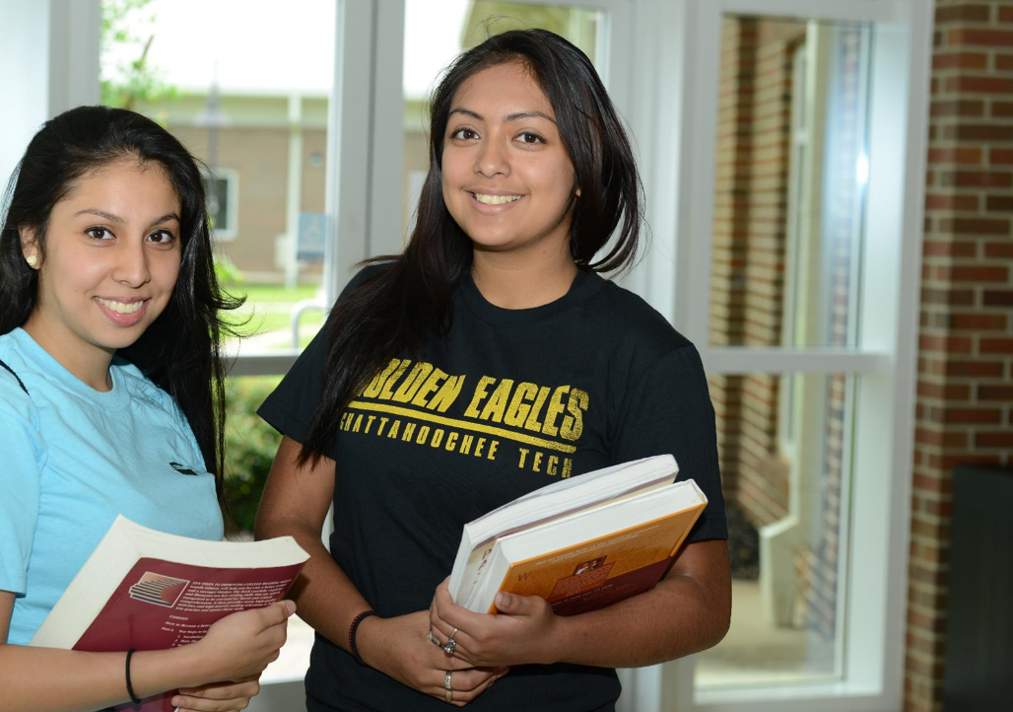 DE Admission Steps
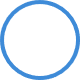 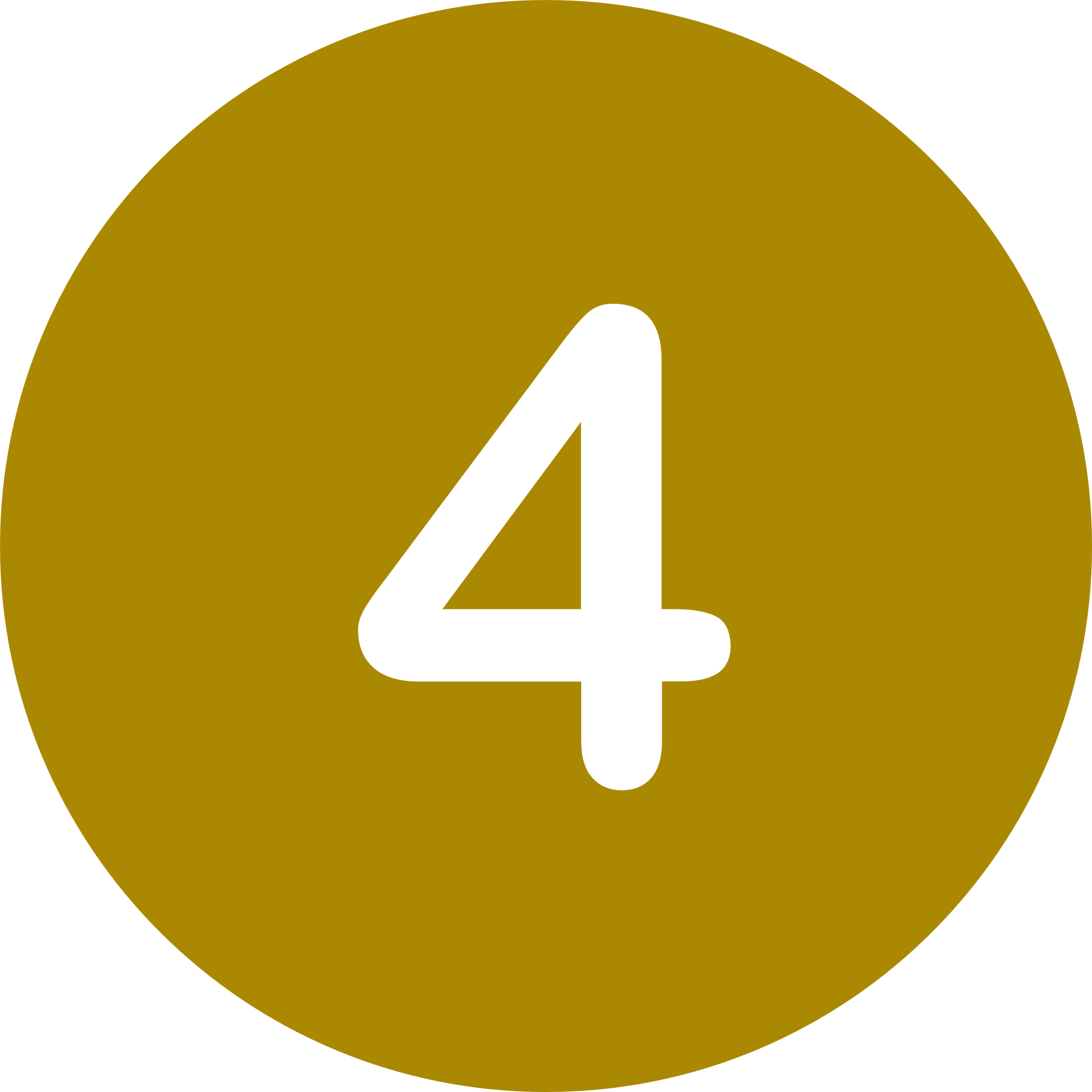 Parent/Guardian must electronically complete the Parent Participation Agreement on gafutures.org.
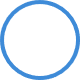 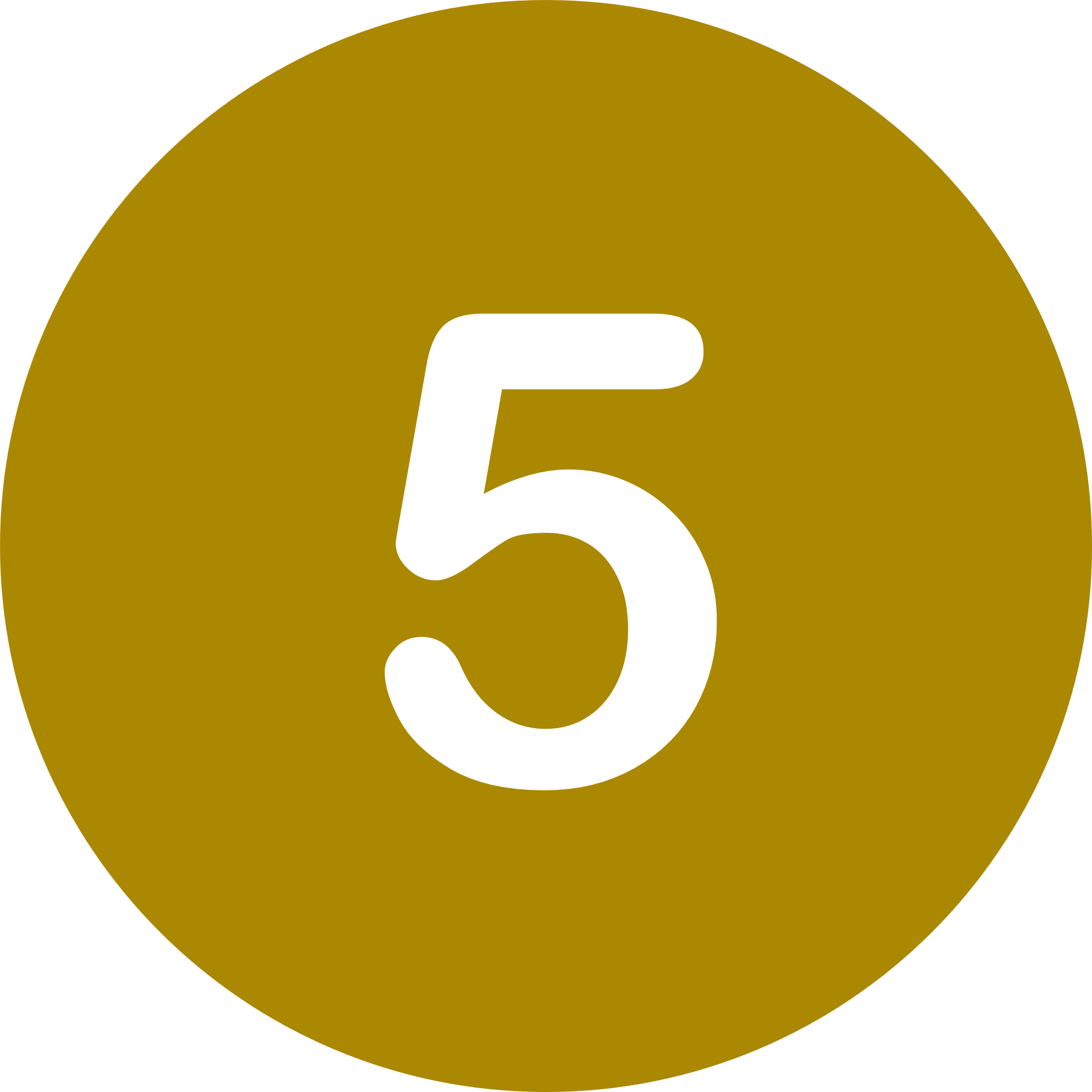 Parents/Guardian must complete the DE Funding Acknowledgement form on the Chatt Tech website.
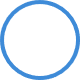 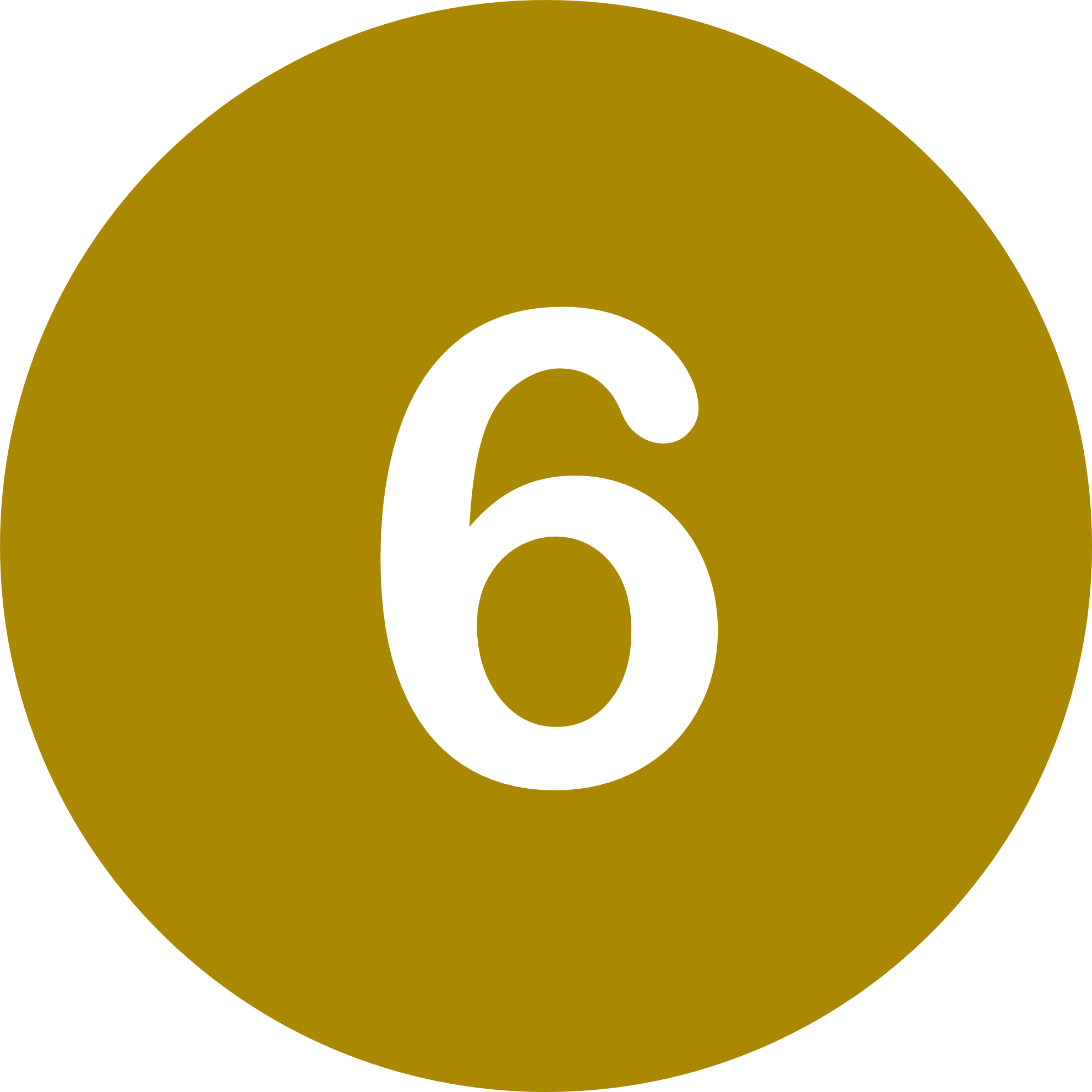 Submit Verification of Lawful Presence.
(birth certificate, drivers license, permit, U.S. passport)
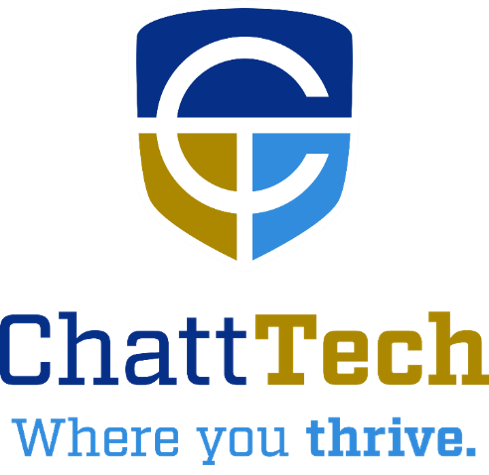 Spring 2023 (January – May 2022)
November 1, 2022 - DE College Admission Application deadline
November 15, 2021 - DE document deadline
 
Summer 2023 (June-July 2022)
March 1, 2023 - DE College Admission Application deadline
March 15, 2022 - DE document deadline
 
Fall 2023 (August -December 2022)
May 1, 2023 - DE College Admission Application deadline
May 15, 2022—DE document deadline
Application & Document Deadlines
Questions?
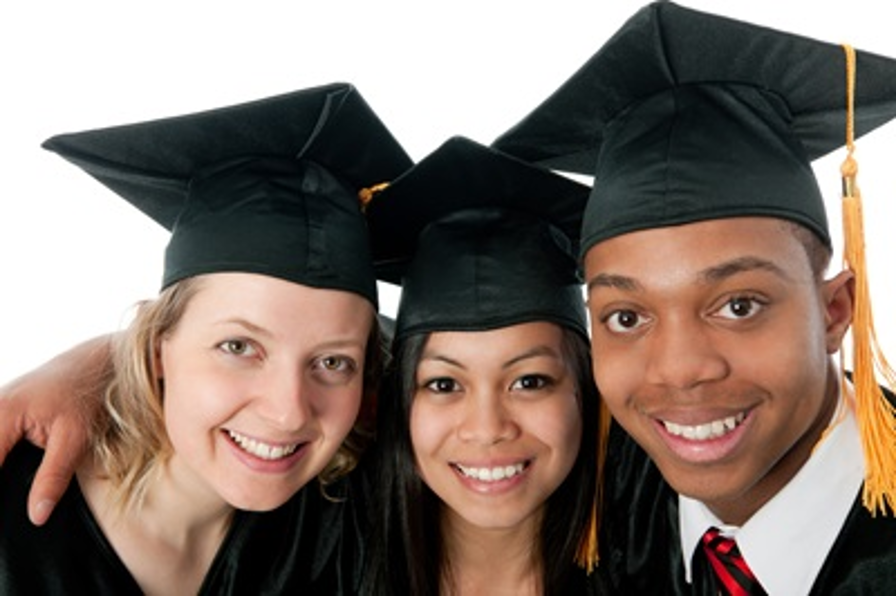 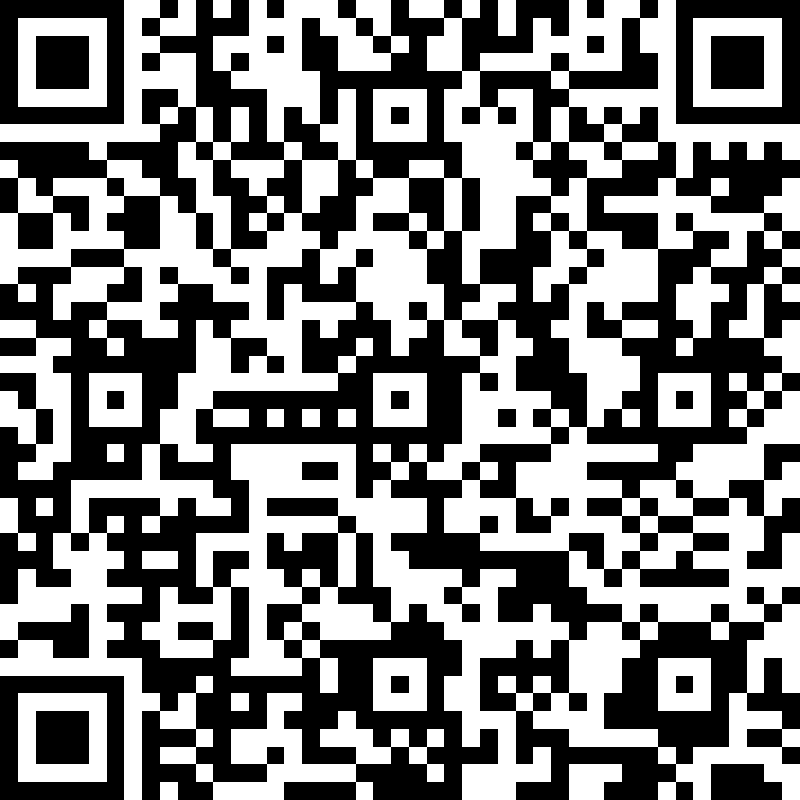 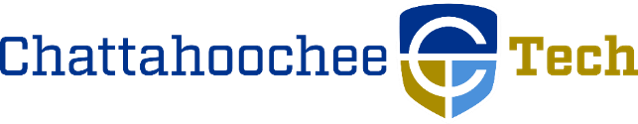 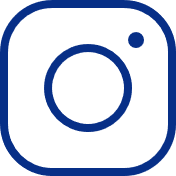 @chatttechde